Презентация на тему:,,Сенсорное развитие детей раннего возраста через дидактические игры”.
Подготовили: Воспитатели 1 младшей группы:   Баева Т. И.
                       Семенова Е.С.
Сенсорное развитие - это развитие восприятия и формирование представлений о внешних свойствах предметов: их форме, цвете, величине, положении в пространстве, а также запахе, вкусе и т.д.
Сенсорное воспитание целенаправленное совершенствование, развитие у детей сенсорных процессов (ощущений, восприятий, представлений)
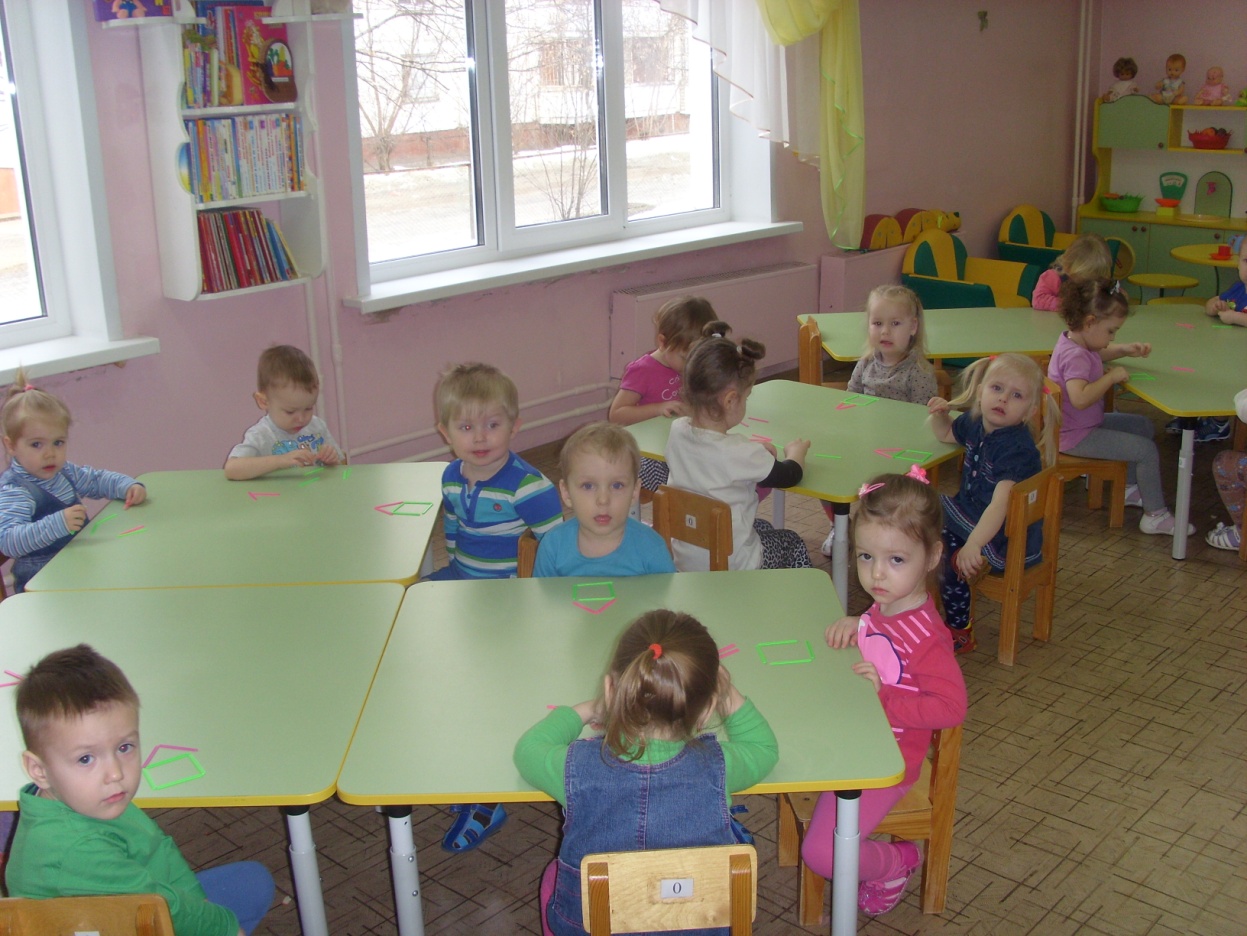 Целью  сенсорного воспитания является формирование сенсорных способностей у малышей.	На этой основе выделяются следующие задачи:  Формирование у детей систем перцептивных действий   Формирование у детей систем сенсорных эталонов   Формирование у детей умений самостоятельно применять системы перцептивных действий и системы эталонов в практической и познавательной деятельности
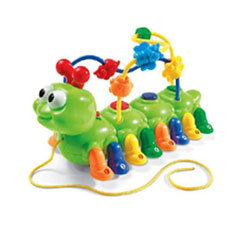 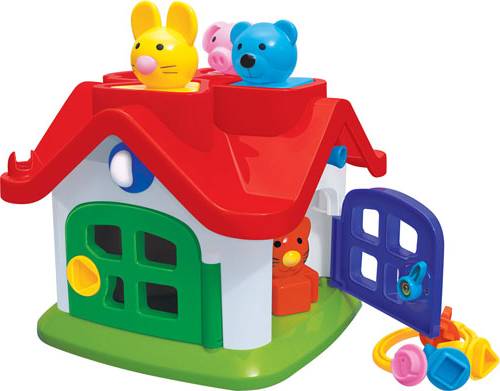 Эталонная система
Цвета 


Формы


Величины
Требования программы по сенсорному воспитанию с 2 до 3-х лет:
ориентироваться в 4 цветах,  называть их, подбирать по образцу
  ориентироваться в трех и более контрастных величинах 
  собирать пирамидку из 5-8 колец разной величины
 соотносить конфигурацию объемной геометрической фигуры с плоскостным изображением, накладывать на образец (раскладывает вкладыши разной величины или формы в аналогичные отверстия на доске)
 составлять целое из 4-х частей разрезных картинок, складных кубиков
Требования программы по сенсорному развитию с 2 до 3-х лет:
различать предметы по форме (кубик, кирпичик, шар.)
ориентироваться в соотношении плоскостных фигур (круг, овал, квадрат, прямоугольник)
сравнивать, соотносить, группировать однородные предметы по цвету, форме, величине
выделять формы предметов, обводя их по контуру то одной, то другой рукой
в рамках листа проводить вертикальные, горизонтальные, округлые, короткие и длинные линии
Условия для выполнения задач: использование дидактических игр; создание условий для ознакомления детей с цветом, формой, величиной.
Дидактические игры




            Д/И «Сложи мишку»                    Д/И   ,,На что похоже”                             Д/И  ,,Рыбки”
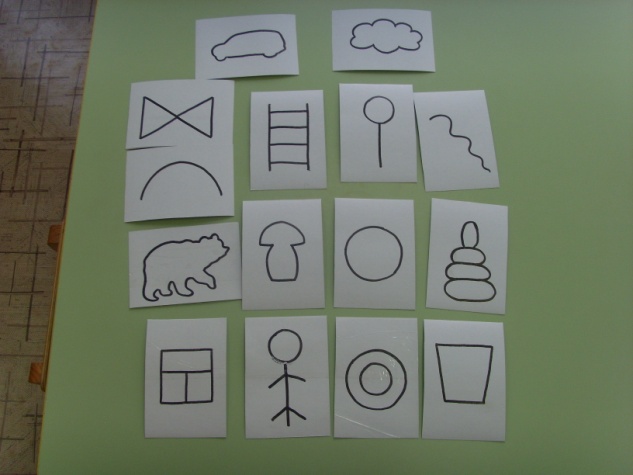 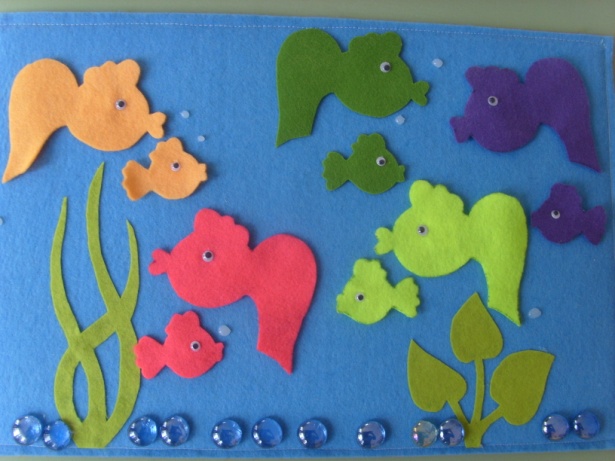 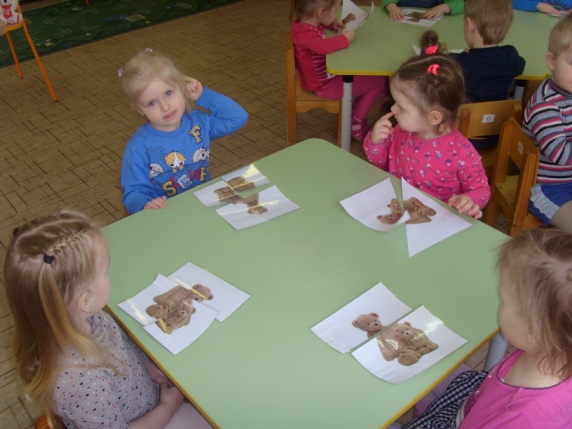 Создание развивающей среды
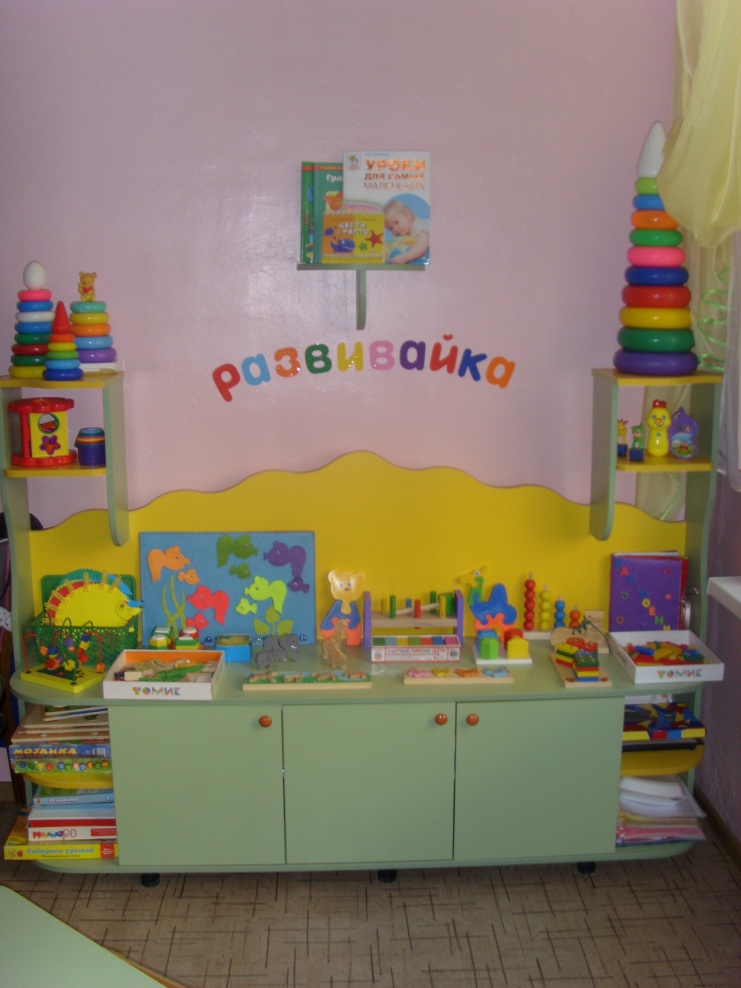 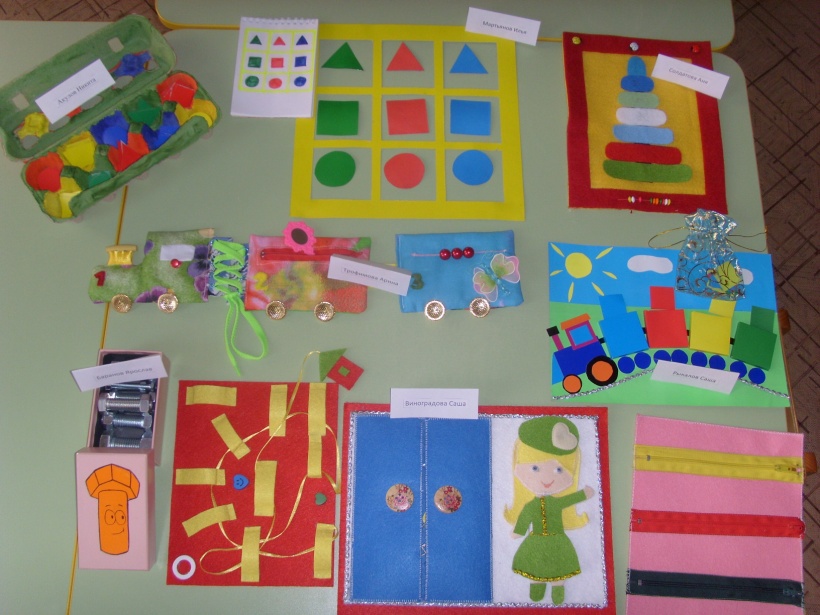 Игры родителей своими руками
Наша группа
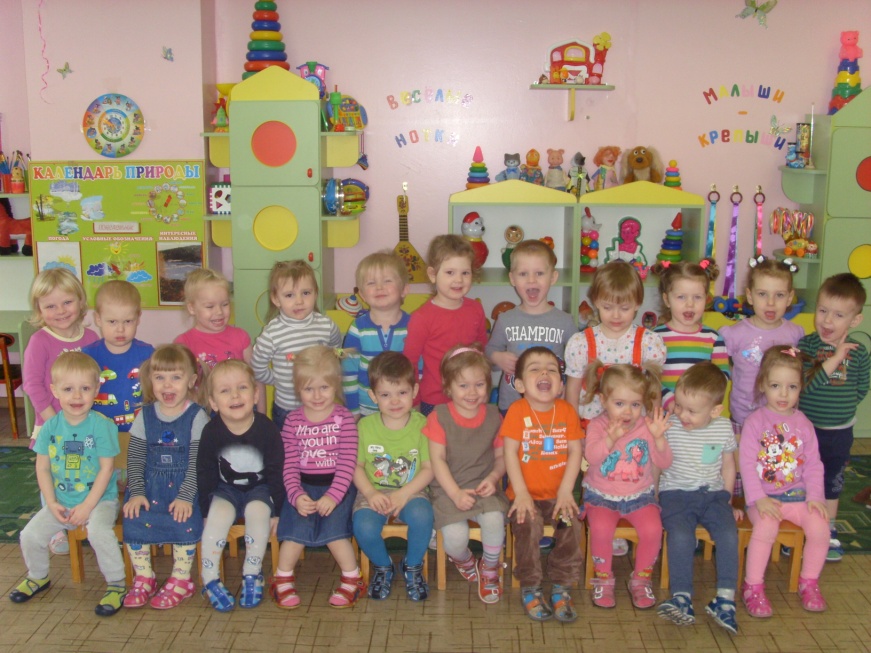 Мы играем и занимаемся
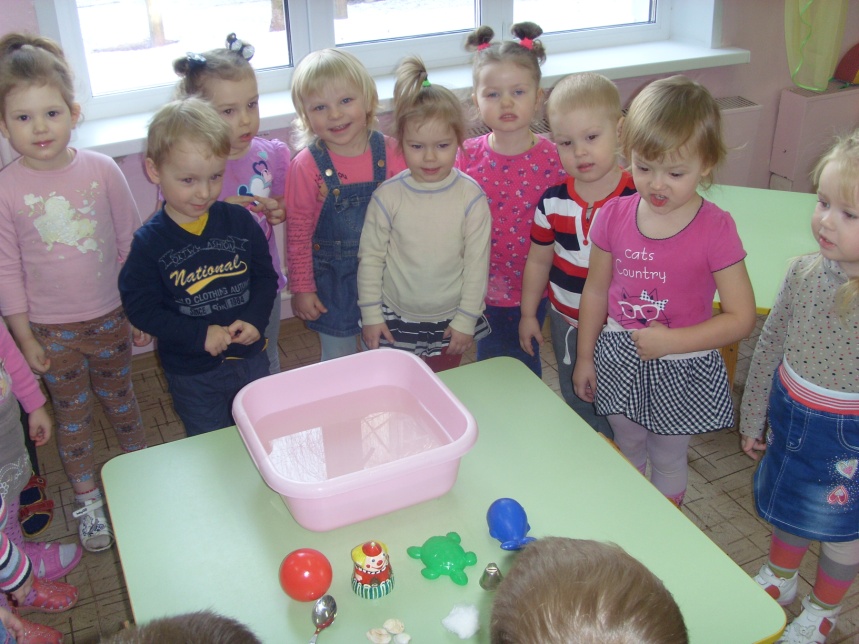 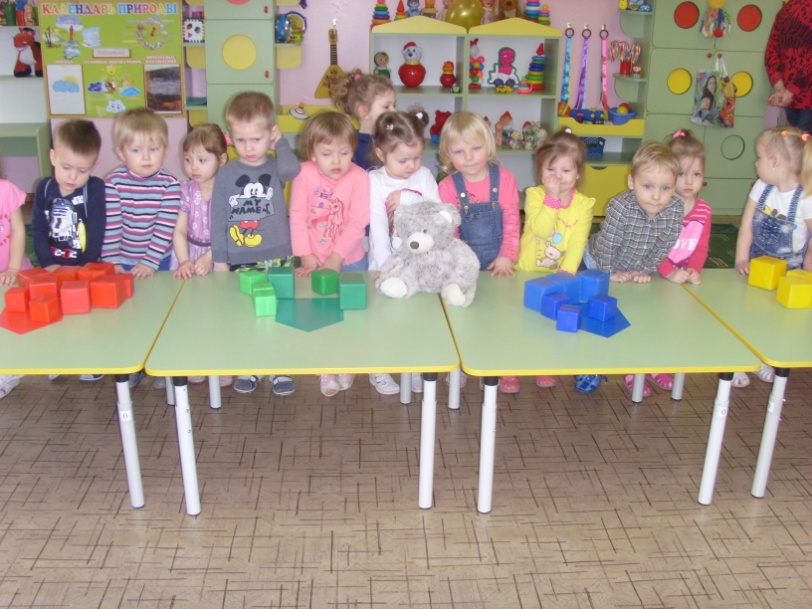 Д/И на закрепления цвета, величины, формы и мелкой моторики
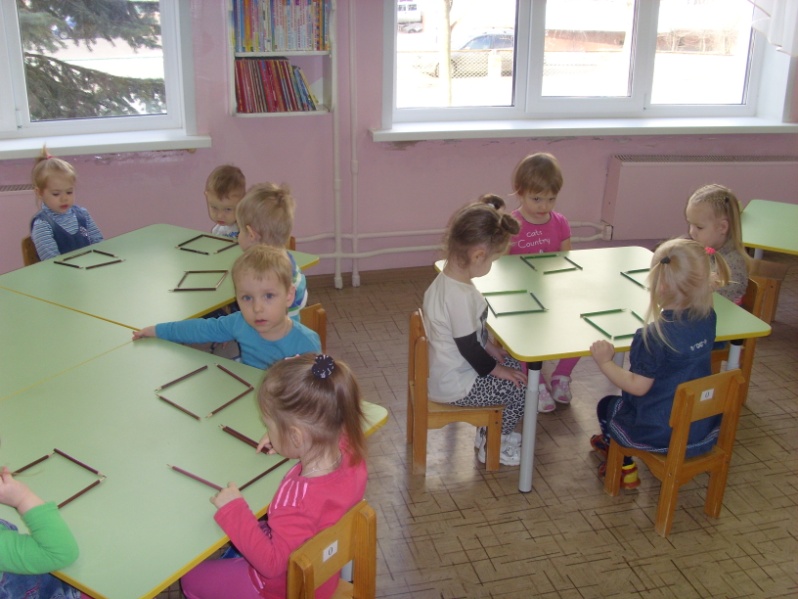 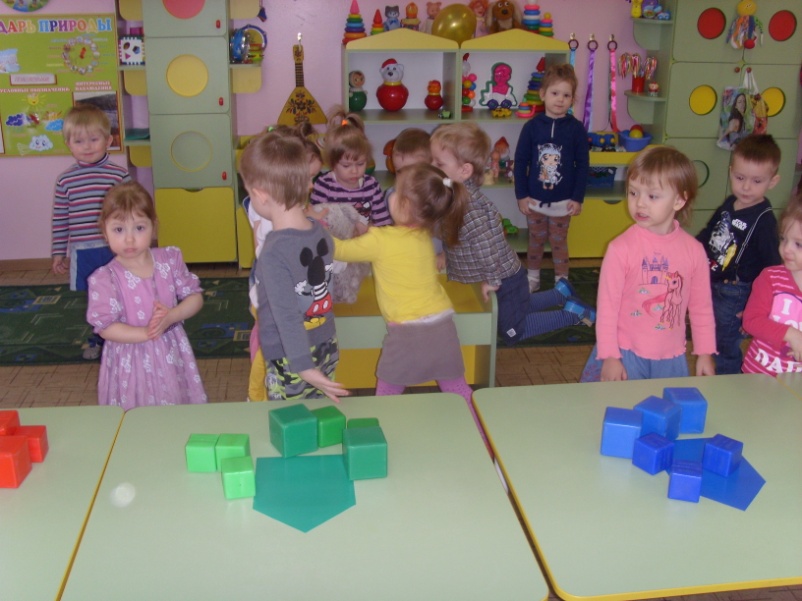 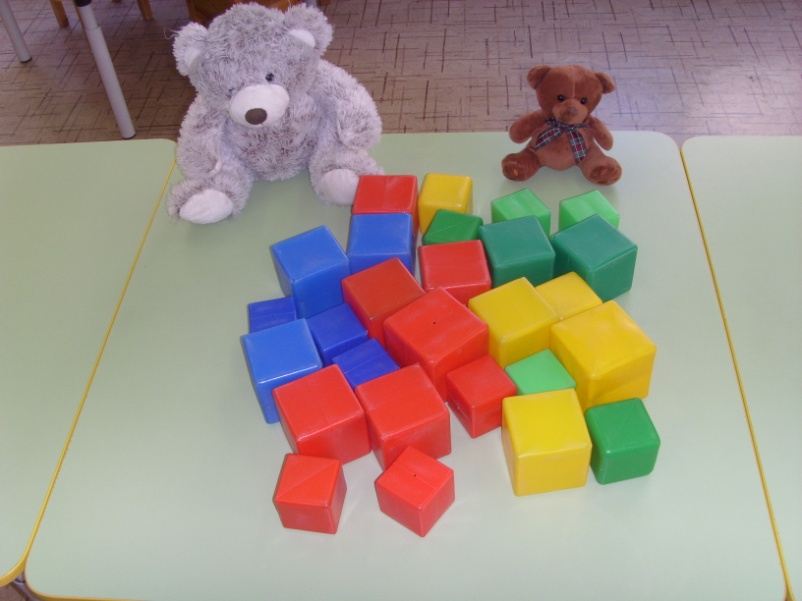 Изучаем геометрические формы
Спасибо за внимание!
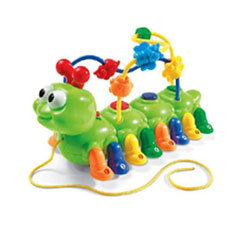